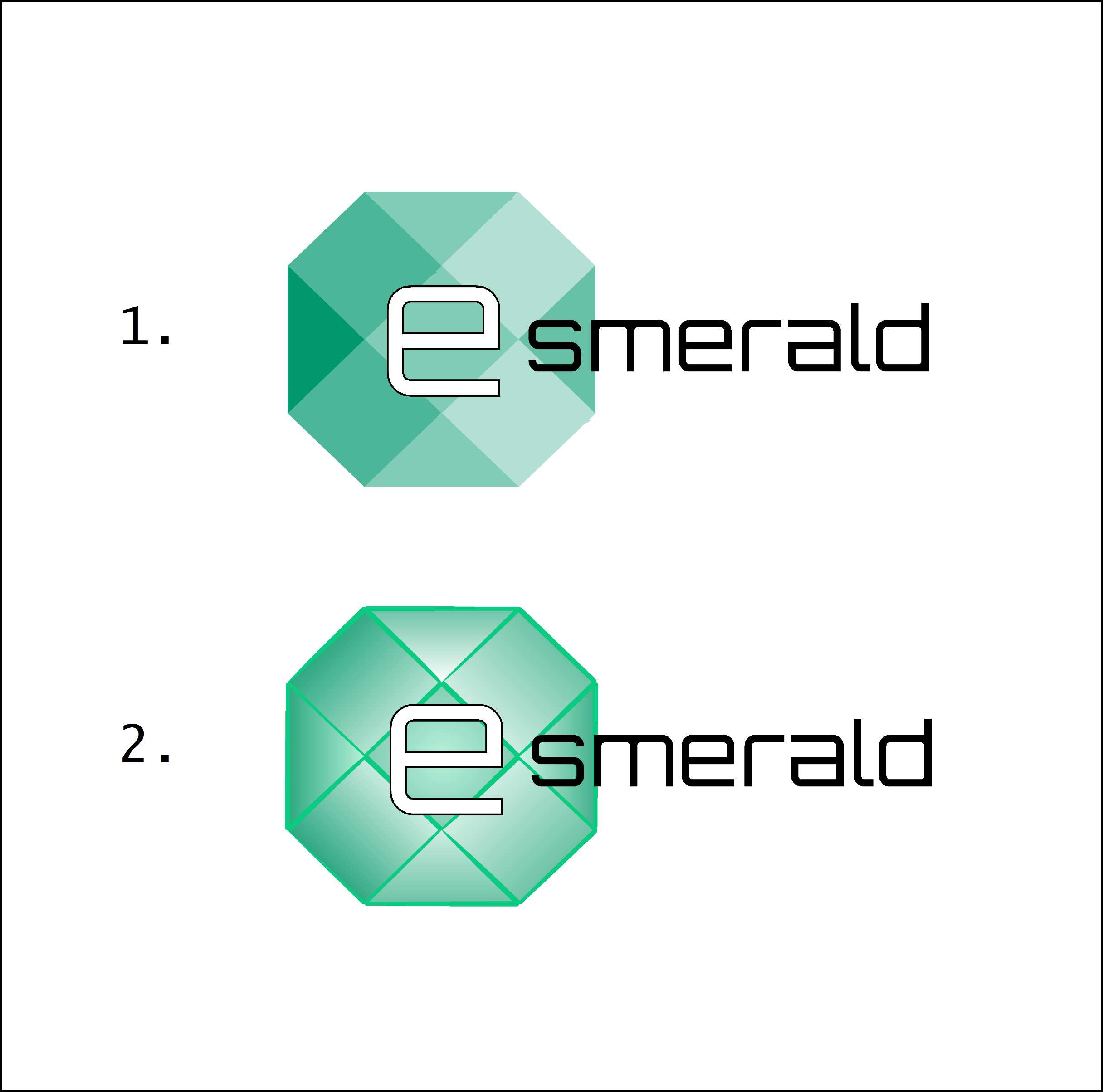 “Wzmacnianie odporności MŚP po lockdownie”
ZWIĘKSZENIE POZIOMU BEZPIECZEŃSTWA TRANSAKCJI INTERNETOWYCH
przez: Internet Web Solutions
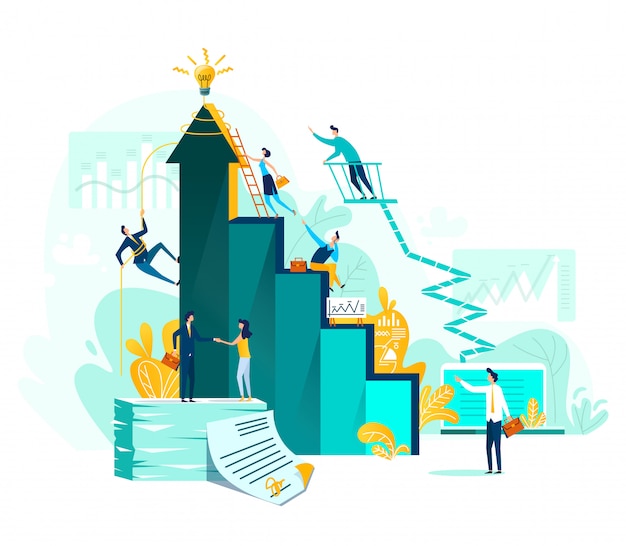 ZAŁOŻENIA I CELE
Po zapoznaniu się z niniejszymi informacjami będziesz w stanie:
Wiedzieć na co uważać przy dokonywaniu transakcji internetowych
Dowiedzieć się, jak wzmocnić bezpieczeństwo naszych witryn
Zrozumieć istotne zalety transakcji internetowych
Identyfikować główne wady transakcji internetowych
INDEX
Rozdział 1:  Za i przeciw transakcjom online
Obszary ryzyka
Ustawienia bezpieczeństwa online
Wady i zalety
ROZDZIAŁ 1: Za i przeciw transakcjom internetowym
Dział 1.1.: Obszary ryzyka
Transakcje internetowe są na fali wznoszącej. Coraz częściej stają się one częścią naszego życia, do tego stopnia, że obecnie wszystko, co sobie wyobrazimy, można kupić w sieci. 

Pomimo dokonywania średnio kilku transakcji tygodniowo, przeciętni użytkownicy mogą nie znać istotnych informacji na temat tego, jak zapewnić sobie bezpieczeństwo podczas kupowania lub sprzedawania online i uchronić się przed wszelkiego rodzaju cyber zagrożeniami, takimi jak oszustwa dotyczące tożsamości, kradzież czy złośliwe oprogramowanie.

Ale nie wszystko stracone, nadal istnieją środki, które użytkownicy mogą podjąć, aby uniknąć tych zagrożeń i zachować bezpieczeństwo swoich cennych informacji:
ROZDZIAŁ 1: Za i przeciw transakcjom internetowym
DZIAŁ 1.1.: Obszary ryzyka
Każdy użytkownik Internetu otrzymuje spam, czyli niezamówione, powtarzające się wiadomości wysyłane za pośrednictwem tekstu, poczty elektronicznej lub dowolnego kanału cyfrowego. Wiele z nich ma cele komercyjne, takie jak promocje, ukierunkowane oferty lub wprowadzenie nowych produktów lub usług. 

Chociaż większość z nich to nic więcej niż irytujące wiadomości, które należy od razu usunąć, niektóre zawierają szkodliwe łącza, które prowadzą do stron naśladujących prawdziwe, na przykład do banku lub ulubionego sklepu internetowego.
ROZDZIAŁ 1: Za i przeciw transakcjom internetowym
DZIAŁ 1.1.: Obszary ryzyka
Aby tego uniknąć, musimy być ostrożni przy klikaniu linków, zwłaszcza tych pochodzących z niezweryfikowanych źródeł, i upewnić się, że wszystkie zaczynają się od httpS://. Reprezentowane również przez kłódkę w pasku adresu, to "S" oznacza "secure" i oznacza, że strona jest autentyczna.

Ale to nie koniec, strona musi być legalna, ale oferty tam mogą być po prostu zbyt dobre, aby były prawdziwe (tj. najlepszy telewizor na rynku za jedyne 100 euro), nie mają prawdziwych komentarzy użytkowników, całkowity brak zdjęć jakości lub spójnej treści.

Są to oznaki fałszywej strony, na której nie należy przeprowadzać żadnych transakcji.
ROZDZIAŁ 1: Za i przeciw transakcjom internetowych
Dział 1.1.: Obszary ryzyka
Upewnienie się, że karty kupujących są ważne, jest kluczowe podczas sprzedaży online, czy to na rynku internetowym, czy na własnej stronie. Fałszywe transakcje to transakcje stracone. 

Wynika to nie tylko z oczywistego ryzyka oszustwa, ale także z faktu, że zbyt wiele oszukańczych transakcji i wniosków o obciążenie zwrotne spowoduje, że Visa, Mastercard lub American Express umieści Twoją stronę na liście wysokiego ryzyka lub po prostu nie pozwoli Twojej firmie akceptować transakcji przy użyciu ich kart.
ROZDZIAŁ 1: Za i przeciw transakcjom internetowym
DZIAŁ 1.2.: Ustawienia bezpieczeństwa w internecie
Dodatkowo, zakładając, że korzystamy ze sprawdzonej, godnej zaufania strony, nadal potrzebne są pewne środki dotyczące wrażliwych informacji:

Hasła: Powinny być dłuższe niż 8 znaków i zawierać jak najwięcej dużych liter, symboli i cyfr.

Szczegóły karty: Nawet po potwierdzeniu, że strona jest autentyczna, nie zapisuj swoich danych bankowych na stronie ani w przeglądarce (w obu przypadkach prawdopodobnie pojawi się taka prośba). W ten sposób osoba posiadająca Twoje hasło nie będzie miała dostępu do Twoich danych bankowych.
Karty tymczasowe i wirtualne: Oferowane przez niektóre banki, składają się odpowiednio z numeru jednorazowego i generatora losowych numerów kart.
ROZDZIAŁ 1 : Za i przeciw transakcjom internetowym
DZIAŁ 1.2.: Ustawienia bezpieczeństwa w internecie
Z drugiej strony, gdy sprzedajemy przedmioty online na naszej własnej stronie, niektóre ustawienia mogą znacznie poprawić jej potencjał bezpieczeństwa:
Upewnij się, że nasz serwer internetowy ma zaimplementowane protokoły bezpieczeństwa takie jak SSL i TLS. Szyfrują one wrażliwe dane i są wręcz niezbędne dla większości systemów płatności.
Nasza strona powinna przechowywać tylko istotne dane, takie jak adres dostawy                  (a nie dane karty).
Dane przechowywane na serwerze powinny być tokenizowane i szyfrowane, co oznacza, że nie można ich odzyskać, a w przypadku zapomnienia można je zresetować jedynie za pomocą danych uwierzytelniających użytkownika.
ROZDZIAŁ 1 : Za i przeciw transakcjom internetowym
Dział 1.3.: Zalety i wady
Transakcje internetowe przynoszą wiele korzyści zarówno dla klientów jak i sprzedawców, takich jak:

1. Pozwala na natychmiastowe, 24/7, weryfikowalne płatności. Ma to podwójny efekt: klienci nie muszą wysyłać dowodu zapłaty, a jednocześnie ułatwia śledzenie sprzedaży. 

2. W przypadku kart i portfeli cyfrowych, łatwo obsługują one również powtarzające się płatności i zwroty.

3. Rozszerza to zasięg działania firmy na skalę światową zarówno w zakresie transakcji, jak i promocji, która może być również dopasowana po analizie zachowań klientów.
ROZDZIAŁ 1 : Za i przeciw transakcjom internetowym
Dział 1.3.: Zalety i wady
Płatność online usprawnia również kanały dystrybucji, ponieważ umożliwia umieszczanie linków afiliacyjnych, które mogą być zamieszczane na innych stronach internetowych lub promowane przez influencerów.

Innym aspektem jest to, że ze względu na natychmiastowość, transakcje online są atrakcyjne dla nabywców impulsowych, których można przekonać na miejscu, w dowolnym miejscu i czasie.

Ponadto obniża koszty transakcji, ponieważ eliminuje konieczność zatrudnienia kasjera, bez konieczności realizacji czeków, radzenia sobie z fałszywymi banknotami czy przetwarzania dowodów płatności.
ROZDZIAŁ 1 : Za i przeciw transakcjom internetowym
Dział 1.3.: Zalety i  wady
Jednak pomimo swoich zalet, nie wszystkie aspekty transakcji online są korzystne:

1. Problemy techniczne i konserwacja, nawet jeśli są sporadyczne, zwykle wiążą się z przestojami, co oznacza zatrzymanie zarówno sprzedaży, jak i zakupów. 

2. Jak już wspomniano, transakcje oszukańcze wiążą się nie tylko z ryzykiem wewnętrznym, ale także z potencjalnymi problemami z dostawcami transakcji.

3. Często pomijaną formą oszustwa jest "przyjazne oszustwo", tzn. ważne transakcje, które są później kwestionowane przez klientów z powodu niezadowolenia, błędów w zakupie lub nadziei na uzyskanie zwrotu pieniędzy w zamian za zatrzymanie przedmiotu lub usługi.
Kluczowe wnioski:
Bezpieczeństwo nie jest czymś, o czym powinni wiedzieć tylko klienci, ale co powinni wdrożyć również sprzedawcy
Zdrowy rozsądek klientów jest równie przydatny jak środki techniczne w celu uniknięcia oszustw internetowych
Transakcje internetowe mają zalety w zakresie dostępności, logistyki i profilowania klientów
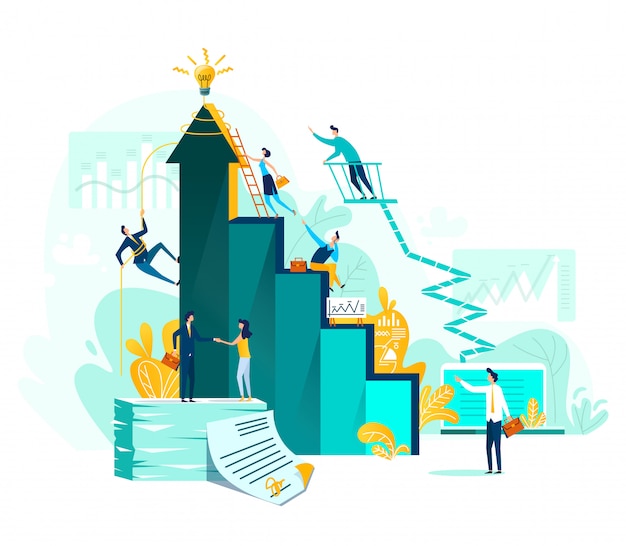 Pomimo swoich zalet, transakcje internetowe wiążą się z pewnymi  problemami zarówno dla kupujących, jak i sprzedających
Test sprawdzający
2. Wystarczająco wysoki wskaźnik transakcji oszukańczych spowoduje, że podmioty kartowe:

a.- pochwalą nasze wysiłki
b.- zablokują swoje transakcje na naszej stronie
c.- wymuszą zmianę domeny na naszej stronie
Co oznacza “s” w “https”?

a.- zabezpieczony
b.- bezpieczny
c.- trwały
3. Czy dane powinny być zakodowane?

a.- Tak
b.- Nie
c.- Tylko podczas pracy w miejscu publicznym
4. Który z poniższych to protokół bezpieczeństwa?

a.- SSD and TPM
b.- SMS and TNS
c.- SSL and TLS
5. Co to jest przyjazne oszustwo?

a.- Oszustwo pochodzące od przyjaciół
b.- celowe oszustwo
c.- transakcje kwestionowane później przez niezadowolonych klientów
Test sprawdzający
2. Wystarczająco wysoki wskaźnik transakcji oszukańczych spowoduje, że podmioty kartowe:

a.- Pochwalą nasze wysiłki
b.- Zablokują swoje transakcje na naszej stronie
c.- Wymuszą zmianę domeny na naszej stronie
Co oznacza “s” w “https”?

a.- Zabezpieczony
b.- Sezpieczny
c.- Trwały
3. Czy dane powinny być zakodowane?

a.- Tak
b.- Nie
c.- Tylko podczas pracy w miejscu publicznym
4. Który z poniższych to protokół bezpieczeństwa?

a.- SSD and TPM
b.- SMS and TNS
c.- SSL and TLS
5. Co to jest przyjazne oszustwo?

a.- Oszustwo pochodzące od przyjaciół
b.- Celowe oszustwo
c.- Transakcje kwestionowane później przez niezadowolonych klientów
Rozdział 1 : Za i przeciw transakcjom internetowym
Źródła
Safewise --- https://www.safewise.com/online-security-faq/online-transaction-secure/

Seon.io --- https://seon.io/resources/which-online-payment-methods-have-the-highest-fraud-risk/

Avast --- https://blog.avast.com/secure-online-transactions-avast

2checkout --- https://blog.2checkout.com/advantages-and-challenges-of-accepting-payments-online/
Dziękujemy za uwagę!